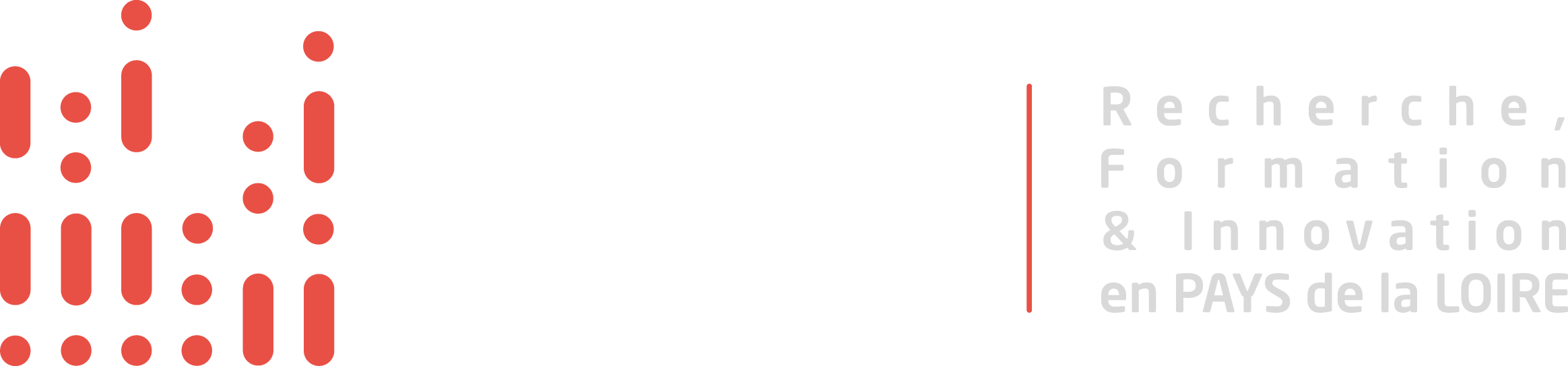 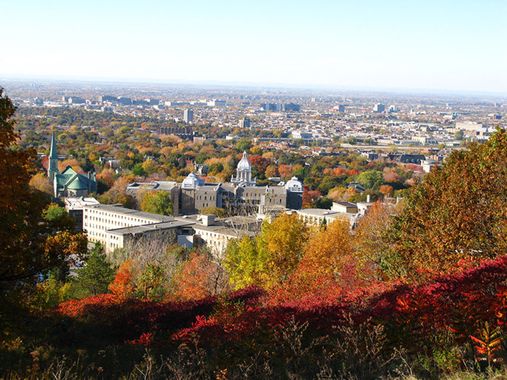 Mission IVADO - octobre 2019
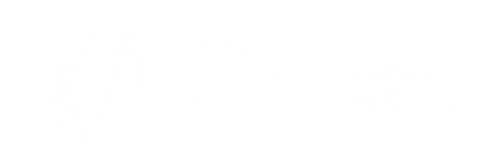 27.06.19
Tour de table
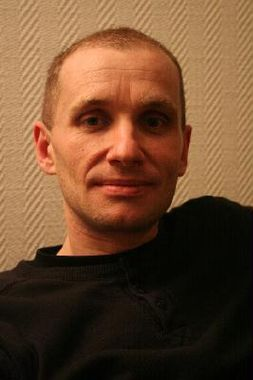 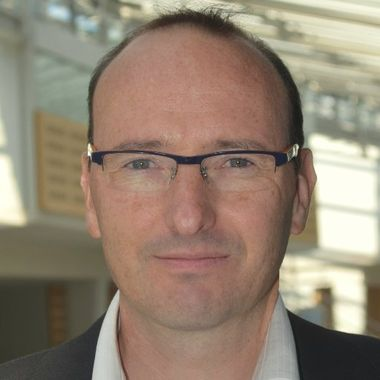 Guillaume Fertin
Université de Nantes
LS2N / Combi
Olivier Péton 
IMT – Atlantique
LS2N / SLP
Objectifs
Découvrir les activités de recherche-formation-innovation dans le périmètre d’IVADO et présenter A2020 à nos interlocuteurs

Développer des collaborations entre chercheurs ligériens et chercheurs québécois en utilisant nos AAP internationaux :
Challenge International : financement un an de post-doc
Mobilité entrante : accueil sur une période de 6 mois fractionnable d’un partenaire (aide de 20 k€)
Mobilité sortante sabbatique de 6 mois à 12 mois d’un membre du RFI (aide de 20 k€)

Explorer les possibilités d’échanges d’étudiants niveau masters et doctorants

Renforcer la connaissance mutuelle entre les  missionnaires pour développer les relations intra et inter laboratoires
Planning
Vos question/remarques
Point administratif
Personnel UN :
Copie du passeport

Les autres : 
Date de naissance
N° INSEE (13 chiffres + clé)
Adresse domicile
RIB
Copie du passeport
Ordre de mission sans frais de l'employeur
La suite
Réservation des billets d’avion et de l’hébergement (juillet 2019)

Validation des liens (linkedIn) des participants sur le Wiki pour diffusion à nos partenaires. Eventuellement préciser pour chacun des missionnaires  les domaines de recherche en 5 mots clef max

Réalisation d’un document synthétique A2020 présentant nos 4 laboratoires et les principaux départements d’enseignement

Fixer la liste des personnes en charge des interactions avec les partenaires IVADO (slide suivant) et mettre à jour fichier partagé des contacts

Finalisation des plannings :
Temps collectifs
Retour sur les temps « groupe »
Temps individuel

Tous les plannings seront partagés avec la délégation
Têtes de pont
IVADO Cointe/Savard
UQAM/LATECE Cointe/Mili
Concordia/CSSE Cointe/Guéhéneuc
UdeM/DIRO Cointe/Sahraoui Cointe/Langlais
Thales/CortAIx Cointe/Sadek
McGill ?
CIRRELT ?/Trépanier
GERAD
MILA ?
….